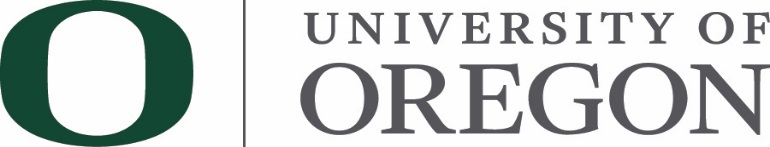 Public University Support Fund (PUSF) Briefing
October 28, 2024

Tuition and Fee Advisory Board
Discussion Topics
Public University Support Fund (PUSF) Overview
Comparative University Funding
Detailed Funding Categories
2
Public University Support Fund (PUSF) Overview
The PUSF is the state’s primary direct funding contribution for university operations and is distributed by the Higher Education Coordinating Commission (HECC) via the Student Success and Completion Model (SSCM).

Components of SSCM:
Activity Based Funding: Student Credit Hours (SCH)
Outcomes Based Funding: Degrees & Certificates
Mission Differentiation Funding: Supports Institutional Mission

Direct Legislative & Operating Funding:
State Programs: predominantly non-academic programs operated as a part of the public service mission of a university
Statewide Public Service Programs: research, education and economic development activities run by OSU as a part of its land grant mission
Sports Lottery: funding to augment university athletics and fund graduate scholarships
Supplementary funding for the TRUs and PSU to aid in budget realignment efforts as they grapple with lower enrollment.
3
FY 2024 State Operating Resources(in millions of dollars)
4
Discussion Topics
Public University Support Fund (PUSF) Overview
Comparative University Funding
Detailed Funding Categories
5
Comparative University Funding
6
Comparative University Funding
Sources: 
Various university FYE Actual BOT Management Reports. WOU Q3 Forecast.
7
Discussion Topics
Public University Support Fund (PUSF) Overview
Comparative University Funding
Detailed Funding Categories
8
PUSF: Allocated via Student Success & Completion Model (SSCM)
Data:
“Fundable Students” are resident undergraduate and masters students and all PhD students 
Calculations based on 3-year rolling averages
Credit hours and degrees are cost-weighted based on student level and field of study (weighting revised during 2020-21)
Mission Support: 
Supports the unique regional, research and public service missions and activities of each university (capped at 16.6% of SSCM)
Activity Funding: 
Distributes funding based on student credit hour (SCH) completions of fundable students (40% of remainder)
Outcomes Funding: 
Distributes funding based on degree and certificate completions by fundable students (60% of remainder)
Additional Outcomes Funding:
Areas of study (STEM, Health and Bilingual Education), 
Targeted student populations (underrepresented minority, rural, low-income and veteran), 
Degrees for CC transfers incentivized and inter-university transfers discounted
9
SSCM Background
Initiated in 2016, building off the former university system Resource Allocation Model (RAM), expanding Outcomes funding incrementally from a relatively small percentage to 60% of formula driven funding.
First five-year review began in Fall 2019 and extended to Spring 2021. Changes were implemented in FY23.
Major revisions:
Elimination of programmatic line-item funding in Mission Differential Support; funding allocated based on four areas that are broadly representative of the universities’ missions; base funding, regional access, research support and public service. Capped MD at 16.6% of overall PUSF funding.
Cost weights updated using data from several state systems; graduate education explicitly underweighted vs undergraduate education.
Technical issues were fixed; double degrees, weighting of area of study (STEM and health care) bonuses, transfer weighting.
Additional weighting provided for degrees granted to community college transfers, and inter-university transfers were discounted.
Technical and structural corrections in model worksheet continue through FY2024
10
[Speaker Notes: RAM: Resource Allocation Model]
Activity and Outcomes Based Funding
11
Mission Differentiation Funding
12
Other Direct Legislative & Operating Funds (Outside of PUSF)
State Programs: predominantly non-academic programs operated as a part of the public service mission of a university. Can be ongoing or one-time appropriations.

Statewide Public Service Programs (SWPS): research, education and economic development activities run by OSU as a part of its land grant mission

Sports Lottery: funding to augment university athletics and fund graduate scholarships

TRU + PSU Sustainability Funds: supplementary funding directed to the Technical and Regional Universities and Portland State University to assist them in eliminating structural budget deficits
13
State Programs Funding (FY 2024)
Note: All data collected from HECC or publicly available websites. Data as of October 2024
14
Statewide Public Service Programs(FY 2024)
Statewide Public Service Programs: four programs at Oregon State University related to their mission as a land grant university
15
Sports Lottery(FY 2024)
Sports Lottery: funding to augment university athletics and fund graduate scholarships
16
TRU + PSU Sustainability Funds(FY 2024)
TRU + PSU Sustainability Funds: supplementary funding directed to the Technical and Regional Universities and Portland State University to assist them in eliminating structural budget deficits. Total funding over the biennium will be $25M.
17
State Operating Resources (FY 2024)
18
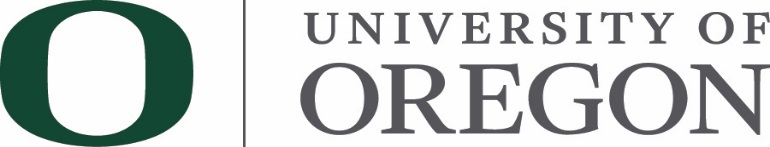 Questions?